Science Thoughts 3/13
What is the difference between dominant and recessive genes?
Dominant are shown if they are present, recessive only show if dominant are not present.
Monday in class
Graphing traits
Conclusions
PowerPoint – Mitosis/Meiosis
Science Thoughts 3/14
How many cells are produced in Mitosis?  How many in Meiosis?

miTosis – TWO
mEIOsIs - FOUR
Tuesday in class
PowerPoint – Mitosis/Meiosis
Punnett Squares Powerpoint
Asexual Reproduction 
offspring come from a single organism, and inherit the genes of that parent only. 
The offspring will be a exact genetic copy of the parent.
Sexual Reproduction
a single specialized cell from a female merges with a specialized cell from a male.
half of the genes come from each parent.
Ex. Humans and other mammals
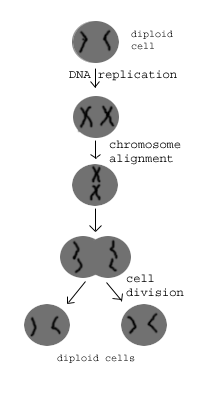 Mitosis:	One cell, it makes copies of its chromosomes, then it divides and creates two new identical cells. Asexual reproduction
Meiosis:	One cell, it copies its chromosomes and combines them, then it divides, then it combines again, then it divides again into 4 new cells that are half of the first cell, this is for sexual reproduction.
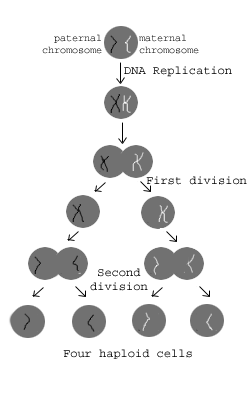 Mitosis and Meiosis
https://www.youtube.com/watch?v=gwcwSZIfKlM
Mitosis
Mitosis is a type of asexual reproduction is when a nucleus undergoes cell division in which two daughter cells are formed, each containing a complete set of chromosomes.
Makes 2 identical daughter cells
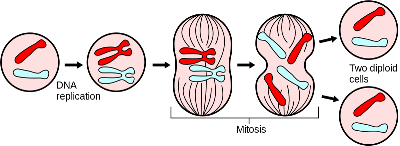 Mitosis and Meiosis
https://www.youtube.com/watch?v=toWK0fIyFlY
Meiosis 
Meiosis is a type of sexual reproduction involving a male (sperm cell) and female (egg cell) organism.  Meiosis allows for more genetic variation (different genes and physical features).	
Makes 4 different daughter cells
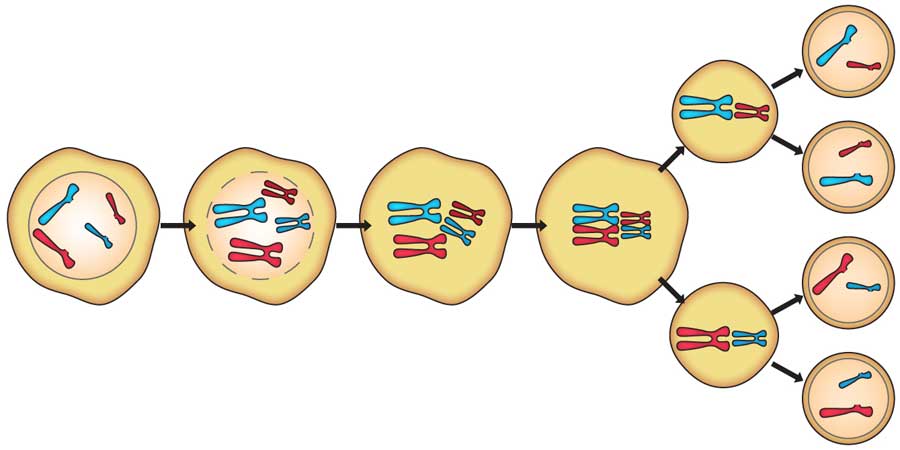 Three reasons why cells reproduce by asexual reproduction:                  1.  Growth                  2.  Repair                  3.  Replacement
Skin cancer - the abnormal growth of skin cells - most often develops on skin exposed to the sun.  

Cell that reproduce by asexual reproduction reproduce constantly.
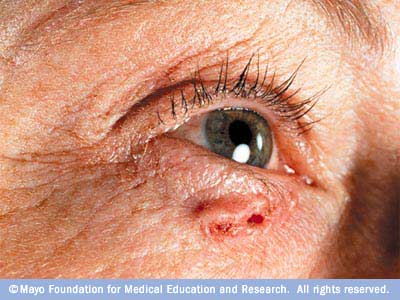 Punnett Square Notes
Fill in your notes as we go. = )
TOOLS TO KNOW
A PUNNET SQUARE IS A TOOL USED TO PREDICT THE POSSIBLE GENOTYPES FOR THE OFFSPRING OF TWO KNOWN PARENTS.
PARENT’S GENES
PARENT’S GENES
TERMS TO KNOW
TERMS TO KNOW
TERMS TO KNOW
MONOHYBRID (ONE TRAIT) PUNNETT SQUARE
THE PARENTS’ ALLELES GO ON THE OUTSIDE OF THE SQUARE
B
B
b
b
BB X bb
MONOHYBRID (ONE TRAIT) PUNNETT SQUARE
THE PARENTS’ ALLELES GO ON THE OUTSIDE OF THE SQUARE
DROP THE LETTERS ON THE TOP, INTO EACH SQUARE
B
B
b
B
b
B
b
MOVE EACH LETTER ON THE SIDE, INTO EACH SQUARE
THE ORDER DOES NOT MATTER IN THE BOXES, BUT UPPERCASE FIRST IS A GOOD RULE
b
B
b
B
b
WHAT DO THE RESULTS SHOW?
HOW TO USE A MONOHYBRID (ONE TRAIT) PUNNETT SQUARE
IF B IS THE DOMINANT ALLELE FOR BLACK
RESULTS:
B
B
PHENOTYPIC: 100% BLACK     
 4:0 RATIO, BLACK TO BROWN
b
AND b IS THE RECESSIVE ALLELE FOR BROWN
Bb
Bb
b
GENOTYPIC:
100% Bb
4:0 ALL Bb
Bb
Bb
THEN WE CAN MAKE PREDICTIONS ABOUT THE OUTCOMES
HOW TO USE A PUNNETT SQUARE
LET’S LOOK AT ANOTHER PUNNETT SQUARE AND PREDICT THE OUTCOME
WHAT ARE THE RESULTS?
T
t
PHENOTYPIC: 
75% TALL    25% SHORT
3 TO 1 RATIO: 
 TALL TO SHORT
T
T
T
T
t
T IS THE DOMINANT ALLELE FOR TALLNESS
GENOTYPIC:
1TT: 2Tt: 1tt      
1:2:1 RATIO 
 25 %TT, 50% Tt, 25% tt
t
T
t
t
t
t IS THE RECESSIVE ALLELE FOR SHORTNESS
Set up the Punnett Square
Write the genotypes of each parent. Put each allele (gene) in it’s own column. Then cross the gametes to determine the possible genotypes of the offspring
Parent #1
Y		Y
y

y
Yy
Yy
Parent #2
Yy
Yy
Questions
How many of their offspring will be yellow?
4 out of 4 – 100% 
(the dominant trait is stronger than the recessive trait)
How many of their offspring will be green?
0
Are the offspring homozygous or heterozygous?  
heterozygous
Example #2:  Two plants that are heterozygous for seed color are crossed, what would their offspring look like?
Yy
Yy
X 				
Parent #1		        Parent #2
Y		y
YY
Y

y
Yy
yy
Yy
Questions
What percent of the offspring are homozygous dominant? 
1 out of 4 – 25%
What percent of the offspring are heterozygous?
 2 out of 4 – 50%
What percentage of the offspring are homozygous recessive? 
1 out of 4 – 25%
How many of offspring will be yellow?
 75%
How many of the offspring will be green?  
25%
Science Thoughts 3/15
Wednesday in class
Check Traits Lab – major grade

Determining Genotypes
Sponge Bob Genetics
Science Thoughts 3/16
Thursday in class
Sponge Bob Genetics 2
Science Thoughts 3/17
Friday in class
Notebook check
Punnett Square Worksheet (quiz)
Amoeba Sisters
Mitosis (8:26)	https://www.youtube.com/watch?v=f-ldPgEfAHI&feature=youtu.be
Meiosis (7:40)		https://www.youtube.com/watch?v=toWK0fIyFlY